Deep Learning 3Visualizing Network Internals &Fully Convolutional Networks
Computer Vision
James Hays


Many slides from CVPR 2014 Deep Learning Tutorial (Honglak Lee and Marc’Aurelio especially) and Rob Fergus
https://sites.google.com/site/deeplearningcvpr2014
Project 6 out today
Recap
Lecture 1 Neural Networks
Lecture 2 Convolutional Deep Neural Networks (e.g. AlexNet)
Traditional Recognition Approach
Features are not learned
feature  representation  (hand-crafted)
Learning  Algorithm  (e.g., SVM)
Input data  (pixels)
Low-level  vision features
(edges, SIFT, HOG, etc.)
Image
Object detection
/ classification
Computer vision features
SIFT
Spin image
Textons
HoG
and many others:
SURF, MSER, LBP, Color-SIFT, Color histogram, GLOH, …..
Motivation
Features are key to recent progress in recognition

Multitude of hand-designed features currently in use

Where next? Better classifiers? building better features?
Yan & Huang
(Winner of PASCAL 2010 classification competition)
Felzenszwalb,	Girshick,
McAllester and Ramanan, PAMI 2007
Slide: R. Fergus
What Limits Current Performance?
Ablation studies on Deformable Parts Model
–	Felzenszwalb, Girshick, McAllester, Ramanan, PAMI’10
Replace each part with humans (Amazon Turk):
Parikh & Zitnick,  CVPR’10
Also removal of part deformations has small (<2%) effect.
–	Are “Deformable Parts” necessary in the Deformable Parts Model?
Divvala, Hebert, Efros, ECCV 2012
Slide: R. Fergus
Mid-Level Representations
Mid-level cues
Continuation
Parallelism
Junctions
Corners
“Tokens”  from Vision by D.Marr:

Object parts:
Difficult  to  hand-engineer	 What about learning them?
Slide: R. Fergus
Learning Feature Hierarchy
Learn hierarchy
All the way from pixels  classifier
One layer extracts features from output of previous layer
Image/Video  Pixels
Simple
Classifier
Layer 1
Layer 2
Layer 3
Train all layers jointly
Slide: R. Fergus
Learning Feature Hierarchy
1.	Learn useful higher-level features from images
Feature representation
3rd layer  “Objects”
Input data
2nd layer  “Object parts”
1st layer  “Edges”
Lee et al., ICML 2009;  CACM 2011
Pixels
2.	Fill in representation gap in recognition
Learning Feature Hierarchy
Better performance

Other domains (unclear how to hand engineer):
Kinect
Video
Multi spectral

Feature computation time
Dozens of features now regularly used [e.g., MKL]
Getting prohibitive for large datasets (10’s sec /image)


Slide: R. Fergus
Approaches to learning features
Supervised Learning
End-to-end learning of deep architectures (e.g., deep
neural networks) with back-propagation
Works well when the amounts of labels is large
Structure of the model is important (e.g.
convolutional structure)

Unsupervised Learning
Learn statistical structure or dependencies of the data  from unlabeled data
Layer-wise training
Useful when the amount of labels is not large
Taxonomy of feature learning methods
Supervised
•	T
Deep Neural Net
Support Vector Machine
Convolutional Neural Net
Logistic Regression
Recurrent Neural Net
Perceptron
Shallow
Deep
Deep (stacked) Denoising Autoencoder*
Denoising Autoencoder
Deep Belief Nets*
Restricted Boltzmann machines*
Deep Boltzmann machines*
Sparse coding*
Hierarchical Sparse Coding*
Unsupervised
* supervised version exists
Supervised Learning
Example: Convolutional Neural Networks
LeCun et al. 1989
Neural network with  specialized connectivity  structure
Slide: R. Fergus
Convolutional Neural Networks
Feature maps
Feed-forward:
Convolve input
Non-linearity (rectified linear)
Pooling (local max)
Supervised
Train convolutional filters by
back-propagating classification error
LeCun et al. 1998
Pooling
Non-linearity
Convolution
(Learned)
Input Image
Slide: R. Fergus
Components of Each Layer
Filter with
Dictionary
(convolutional  or tiled)
+ Non-linearity
Pixels /
Features
Spatial/Feature  (Sum or Max)
[Optional]
Normalization  between  feature  responses
[Optional]
Output
Features
Slide: R. Fergus
Filtering
Convolutional
Dependencies are local
Translation equivariance
Tied filter weights (few params)
Stride 1,2,… (faster, less mem.)

.
.
.
Feature Map
Input
Slide: R. Fergus
Non-Linearity
Non-linearity
Per-element (independe
Tanh
Sigmoid: 1/(1+exp(-x))
Rectified linear
Simplifies backprop
Makes learning faster
Avoids saturation issues

 Preferred option
nt)
Slide: R. Fergus
Pooling
Spatial Pooling
Non-overlapping / overlapping regions
Sum or max
Boureau et al. ICML’10 for theoretical analysis


Max
Sum
Slide: R. Fergus
Normalization
Contrast normalization (across feature maps)
Local mean = 0, local std. = 1, “Local”  7x7 Gaussian
Equalizes the features maps
Feature Maps
After Contrast Normalization
Feature Maps
Slide: R. Fergus
Compare: SIFT Descriptor
Image  Pixels
Apply
Gabor filters
Spatial pool  (Sum)
Feature
Vector
Normalize to
unit length
Slide: R. Fergus
Visualizing Deep Networks
See slides here:http://places.csail.mit.edu/slide_iclr2015.pdf
Fully Convolutional Networks
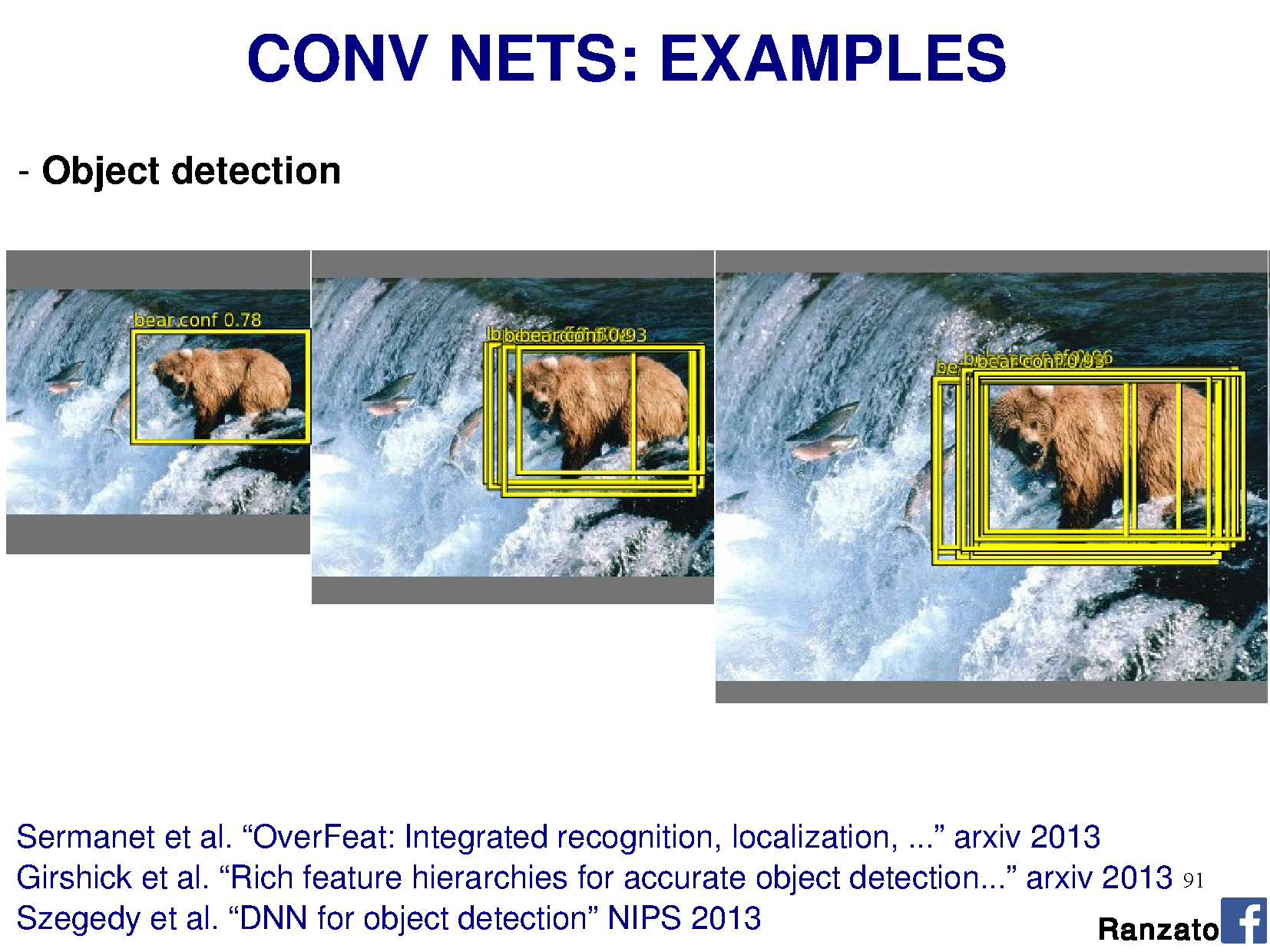 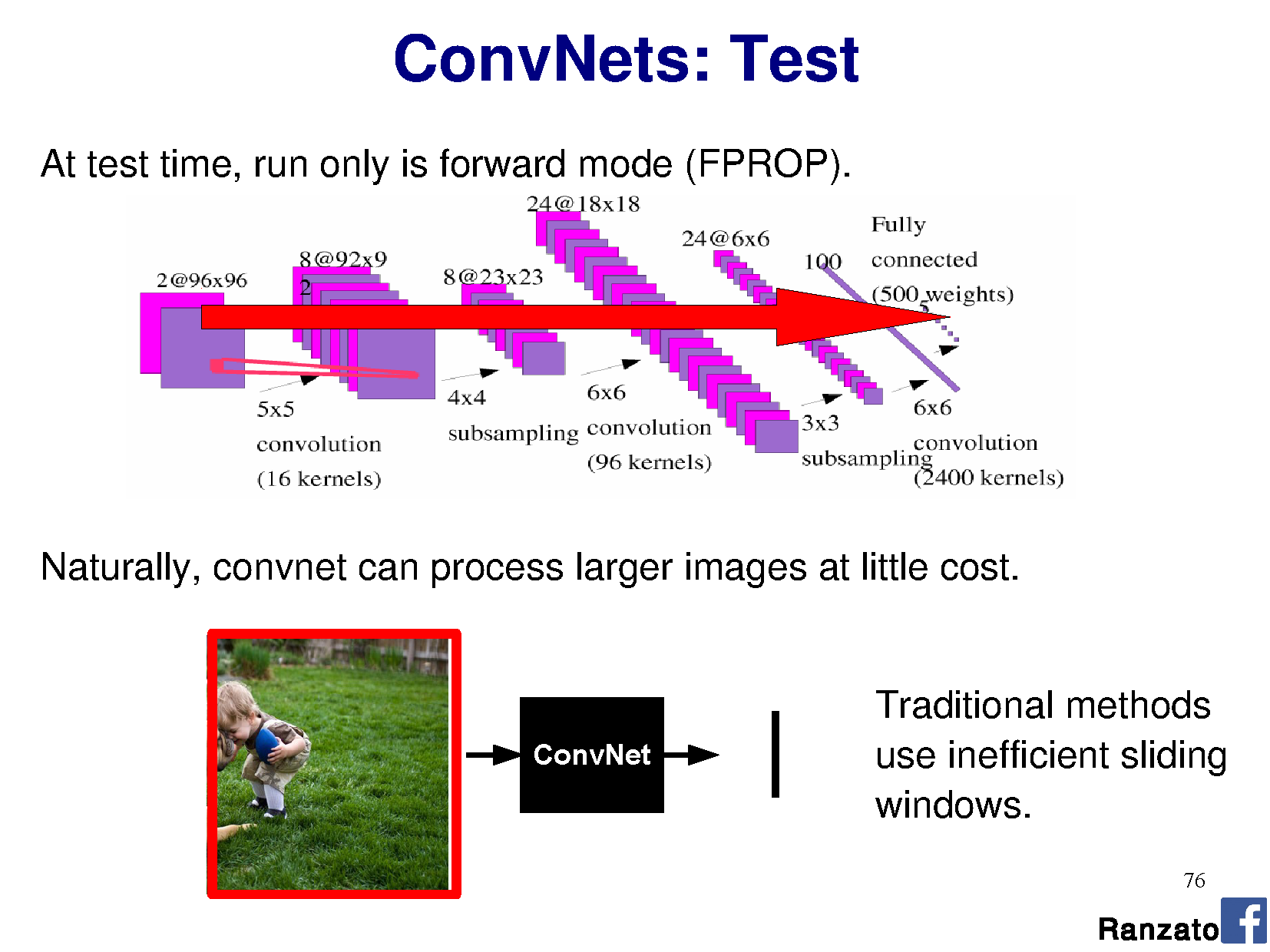 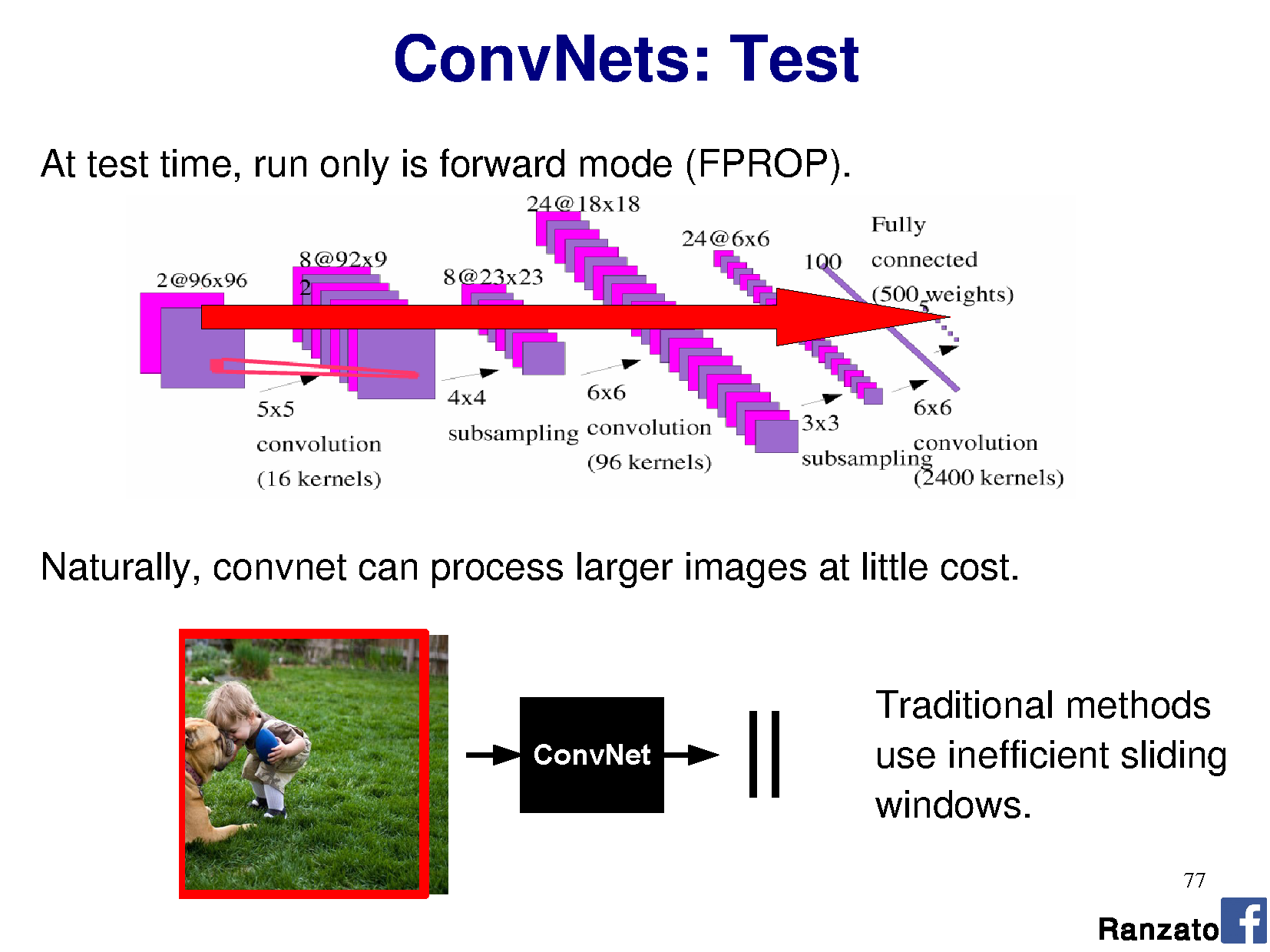 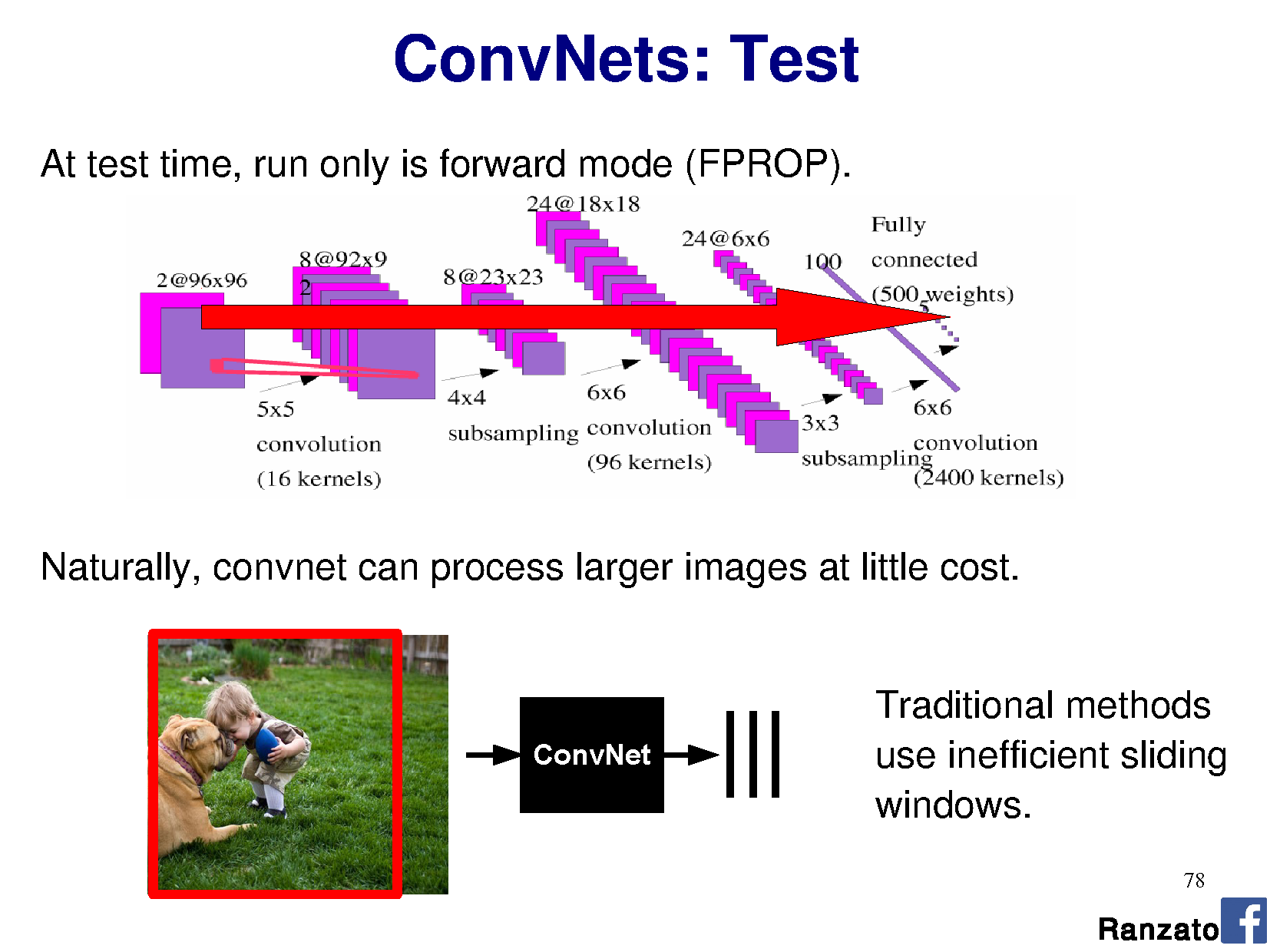 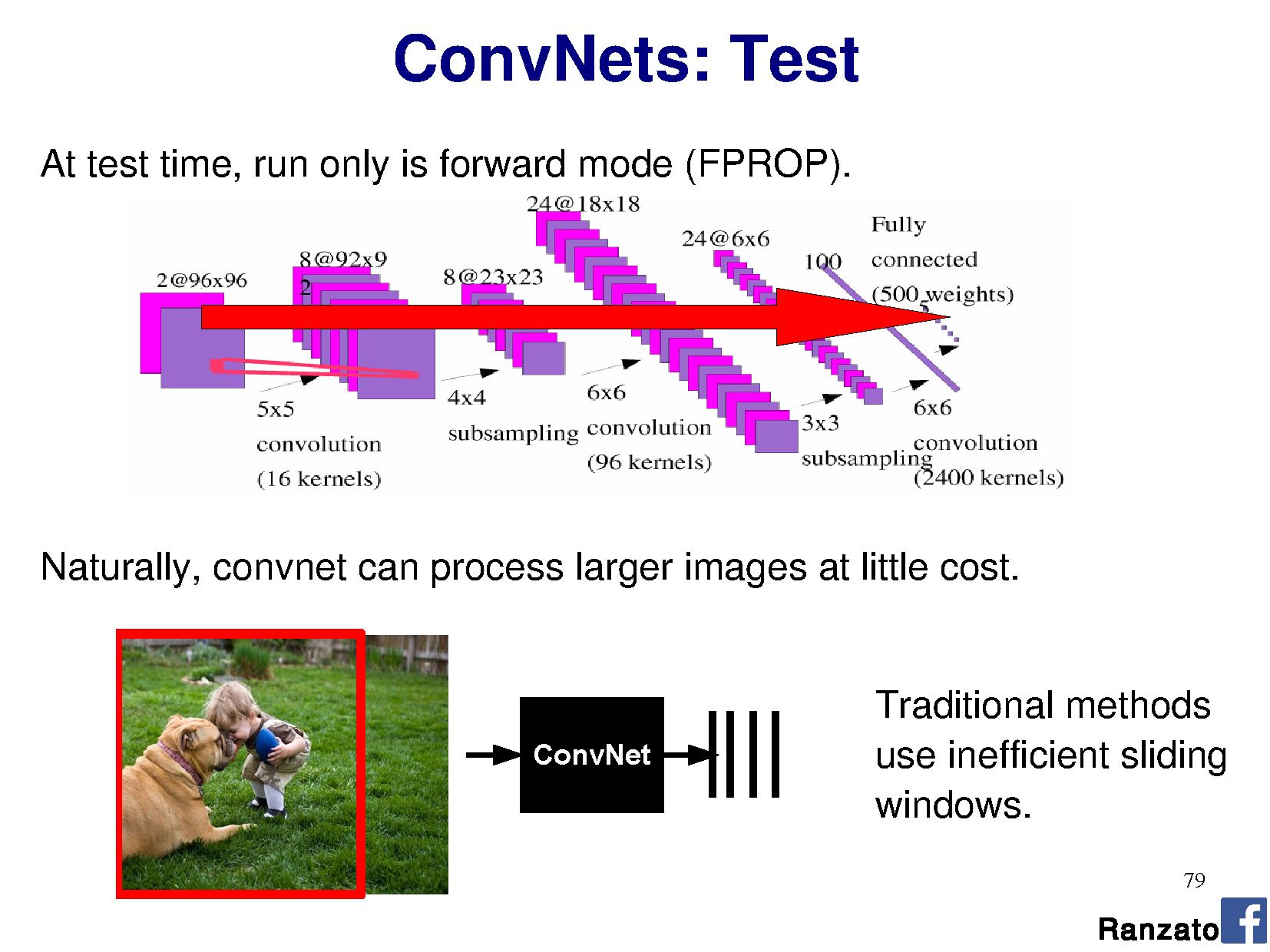 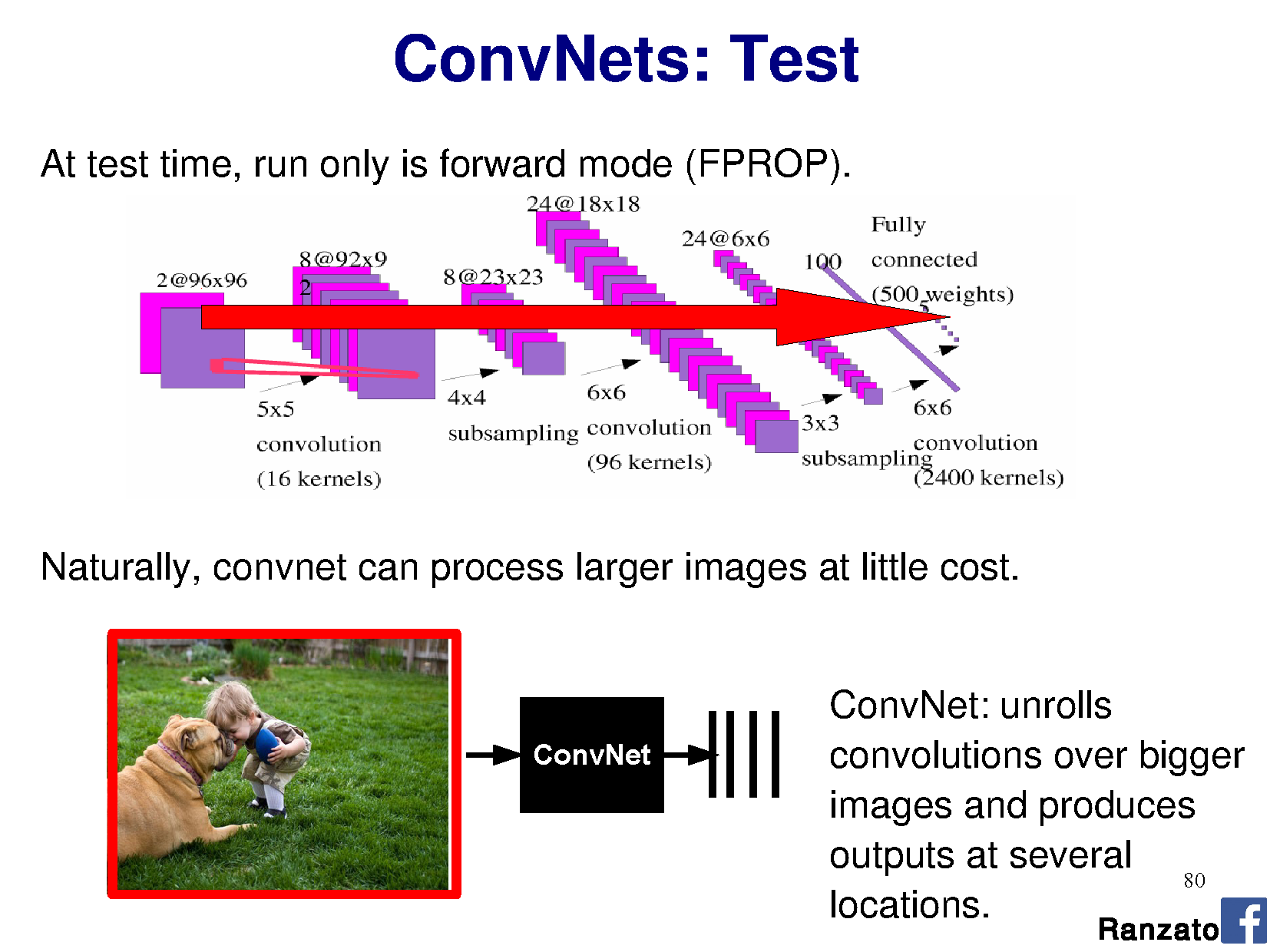 Fully Convolutional Networksfor Semantic Segmentation
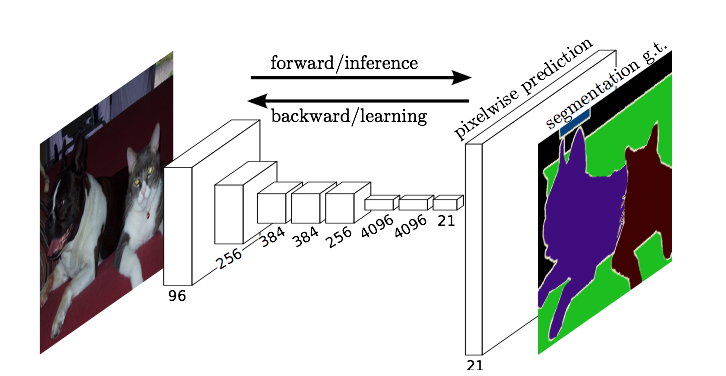 Jonathan Long*    Evan Shelhamer*    Trevor Darrell
UC Berkeley
31
Slides from Long, Shelhamer, and Darrell
monocular depth estimation Eigen & Fergus 2015
pixels in, pixels out
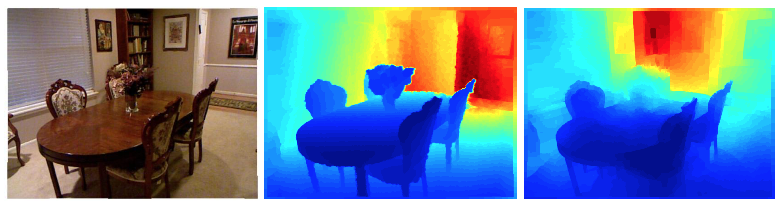 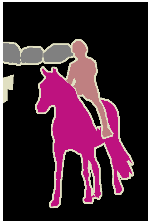 semantic
segmentation
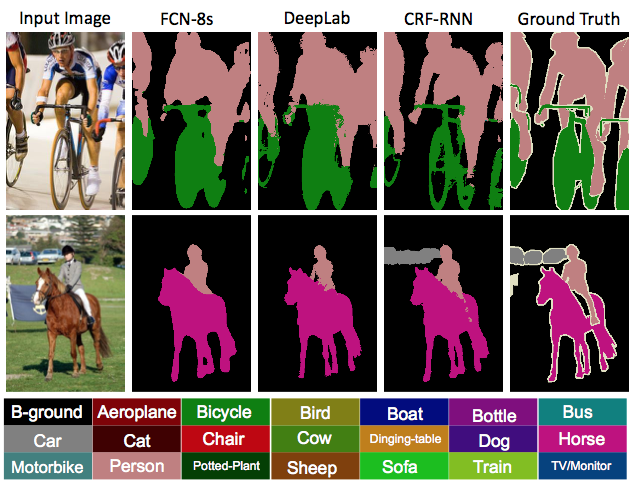 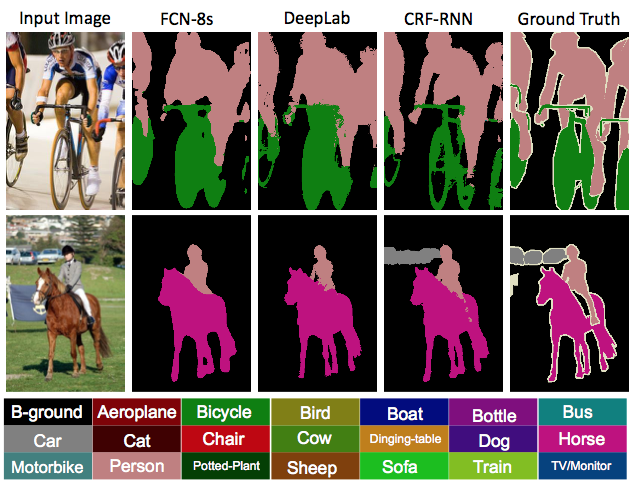 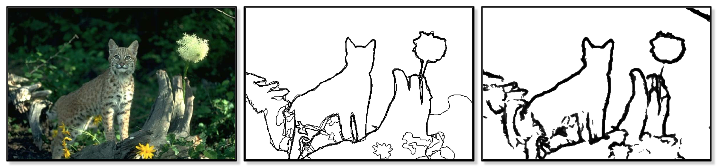 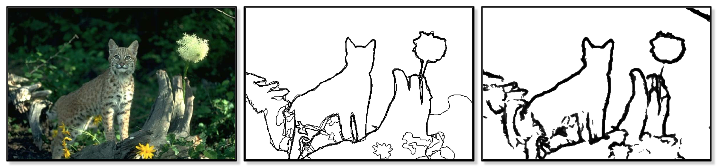 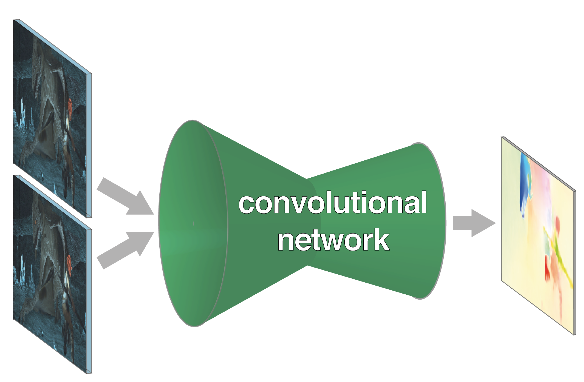 boundary prediction Xie & Tu 2015
optical flow Fischer et al. 2015
32
[Speaker Notes: these networks can not only do semantic segmentation, but many other pixelwise prediction tasks
these could likewise extend to video]
convnets perform classification
< 1 millisecond
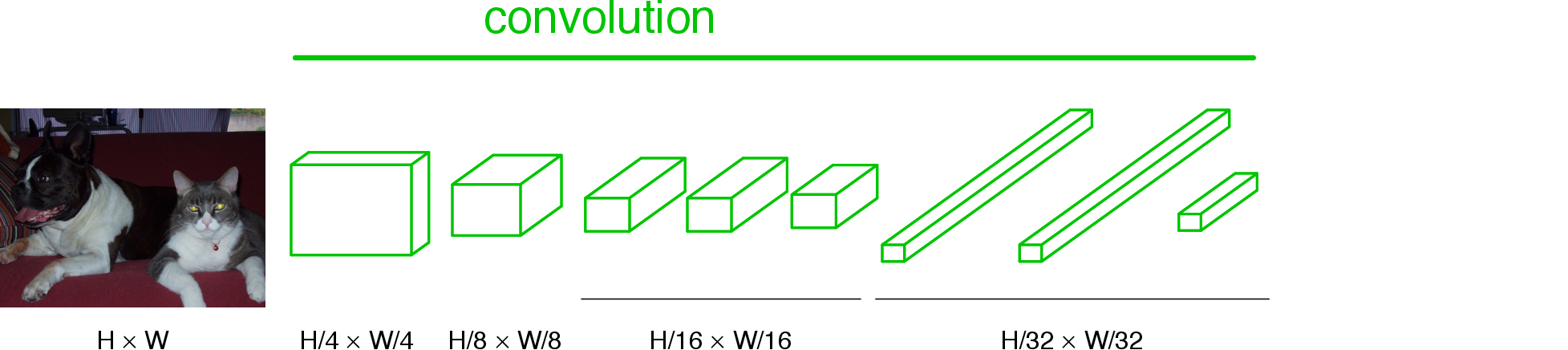 “tabby cat”
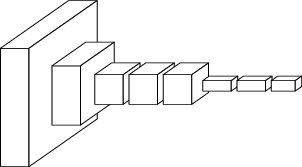 1000-dim vector
end-to-end learning
33
R-CNN does detection
“dog”
many seconds
“cat”
R-CNN
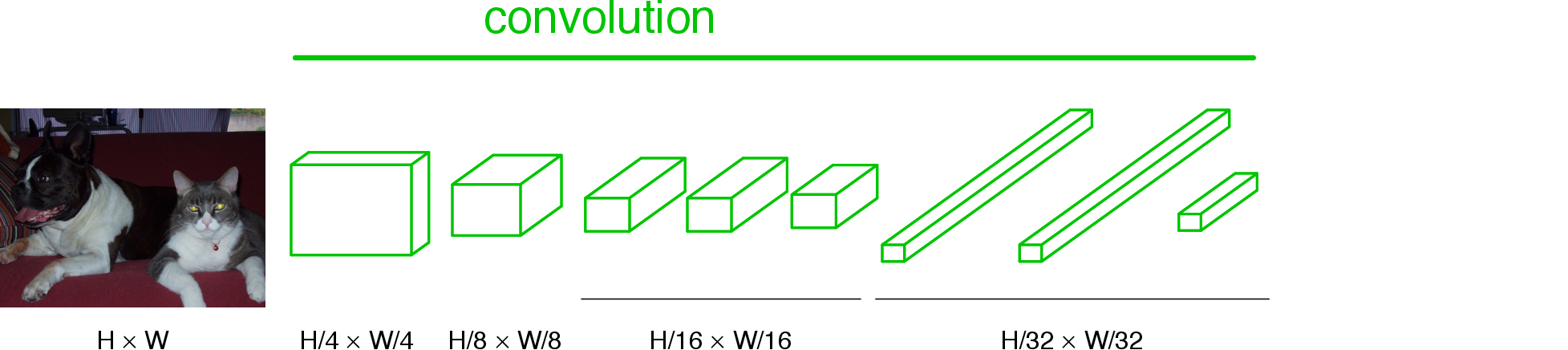 34
R-CNN
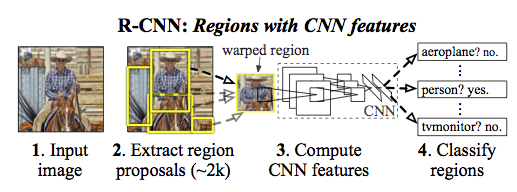 figure: Girshick et al.
35
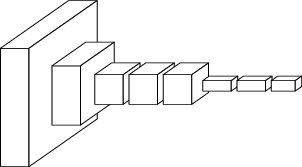 ???
~1/10 second
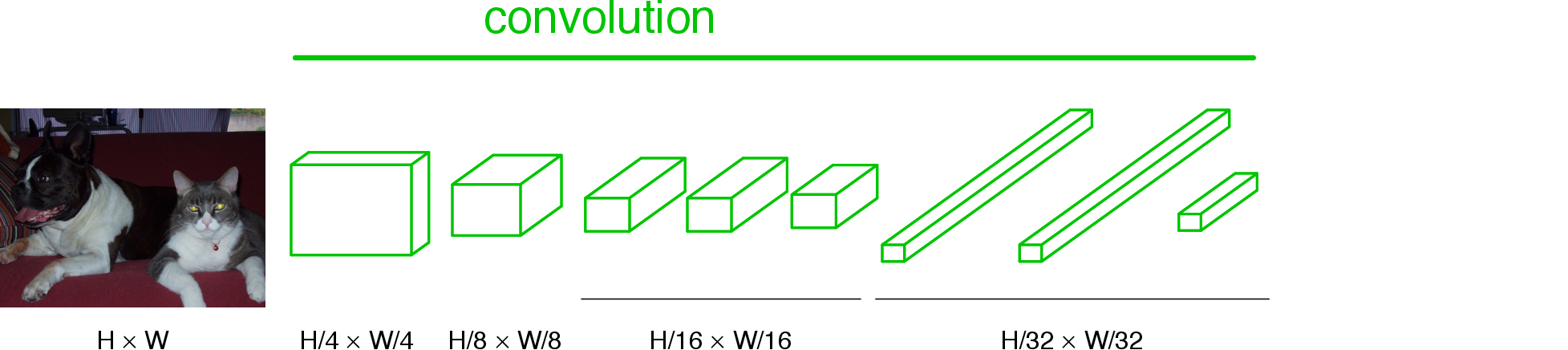 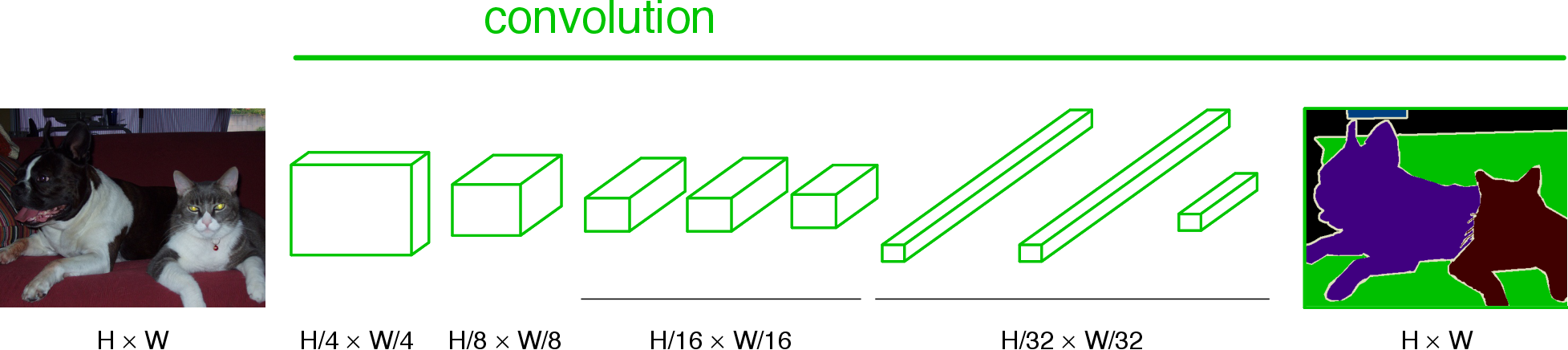 end-to-end learning
36
a classification network
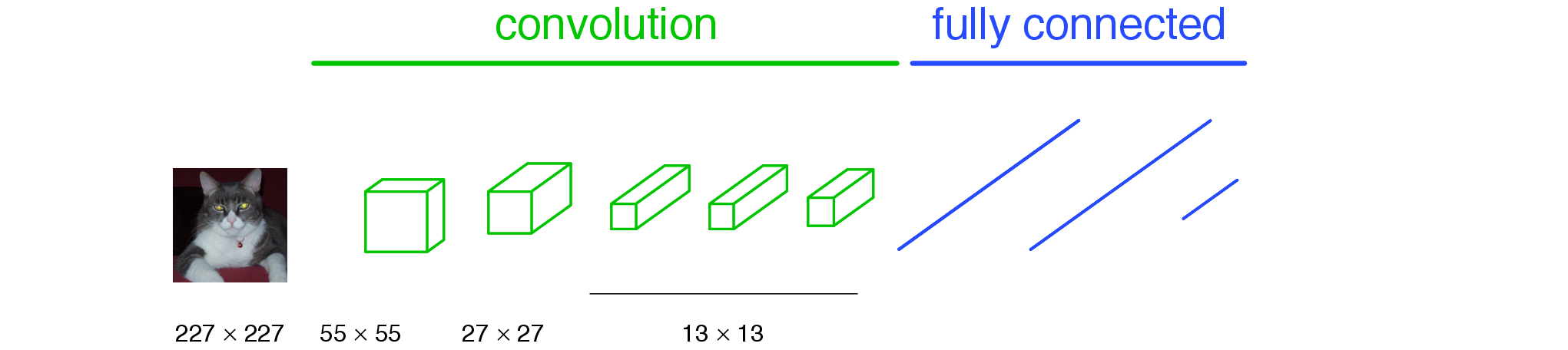 “tabby cat”
37
[Speaker Notes: note omissions
“activations”
fixed size input, single label output
desire: efficient per-pixel output]
becoming fully convolutional
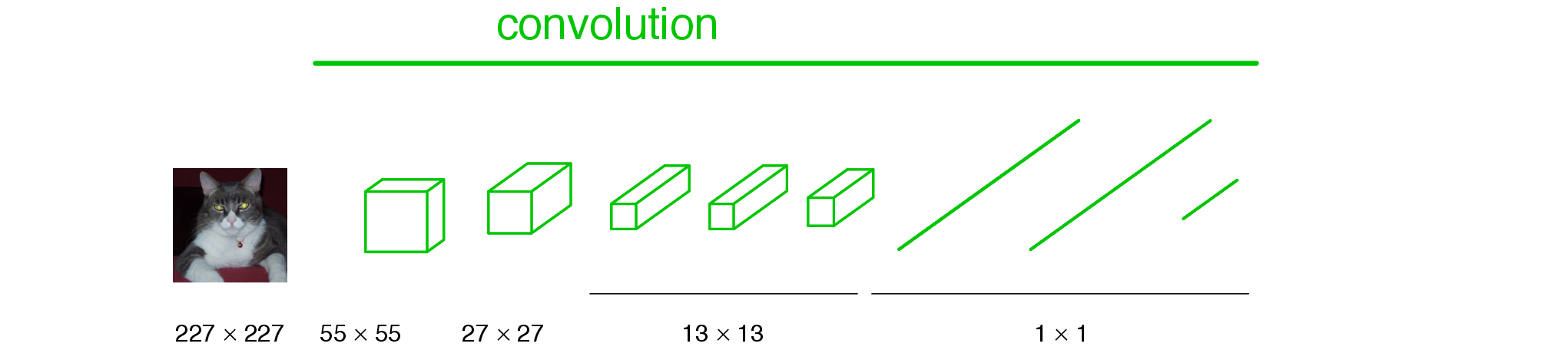 38
becoming fully convolutional
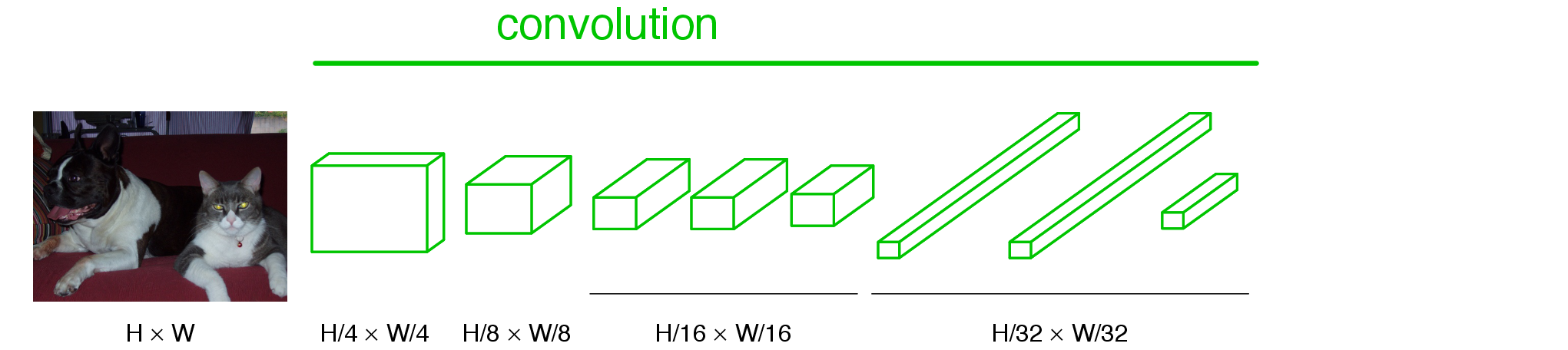 39
upsampling output
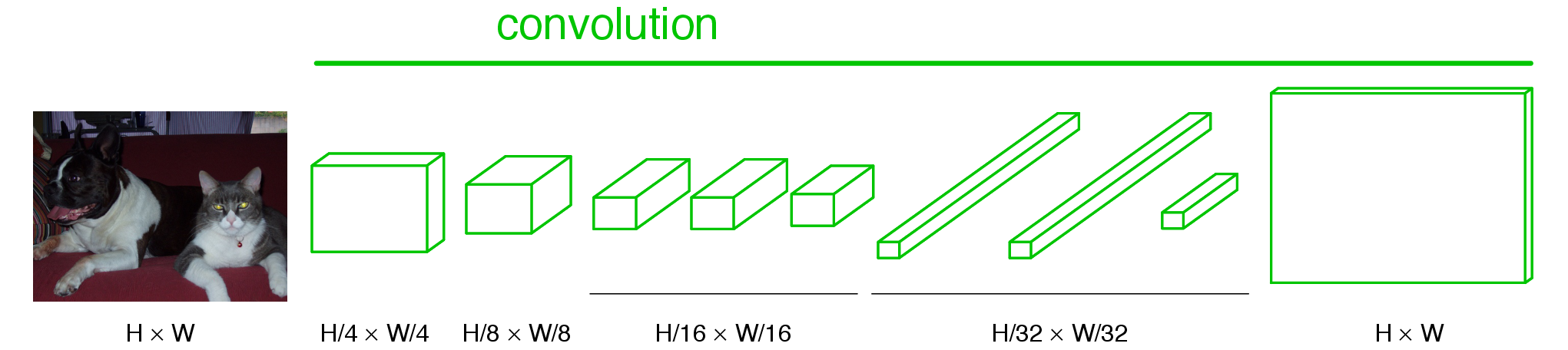 40
end-to-end, pixels-to-pixels network
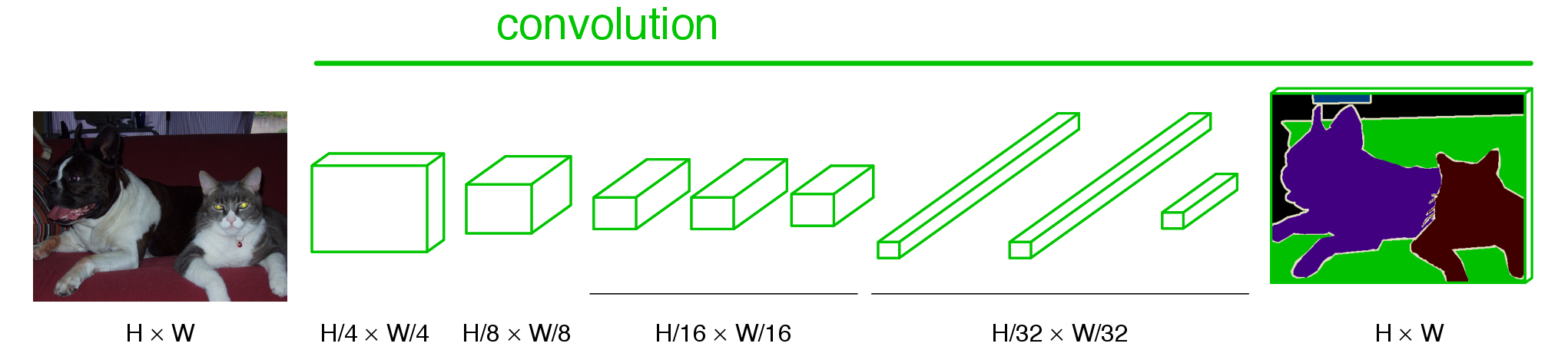 41
end-to-end, pixels-to-pixels network
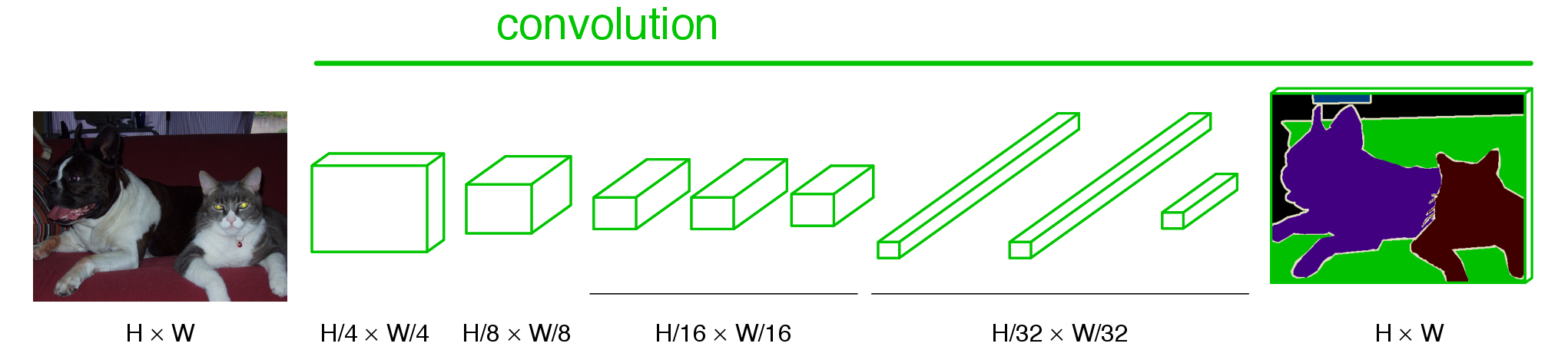 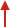 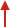 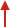 upsampling
pixelwiseoutput + loss
conv, pool,
nonlinearity
42
spectrum of deep features
combine where (local, shallow) with what (global, deep)
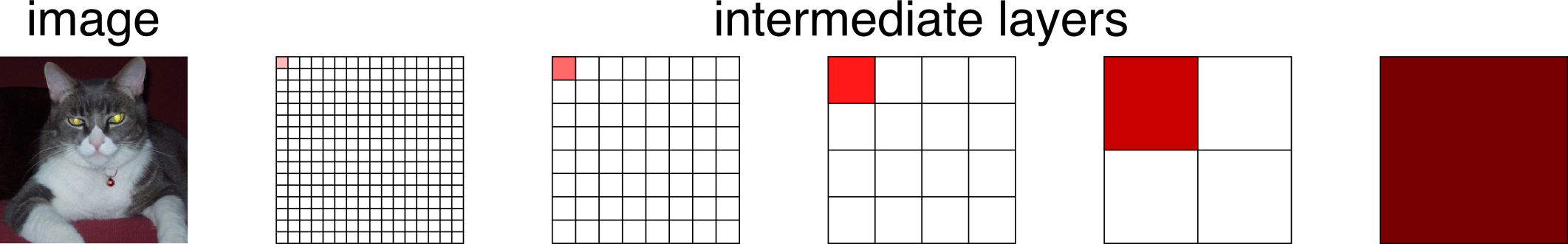 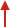 fuse features into deep jet

(cf. Hariharan et al. CVPR15 “hypercolumn”)
43
skip layers
interp + sum
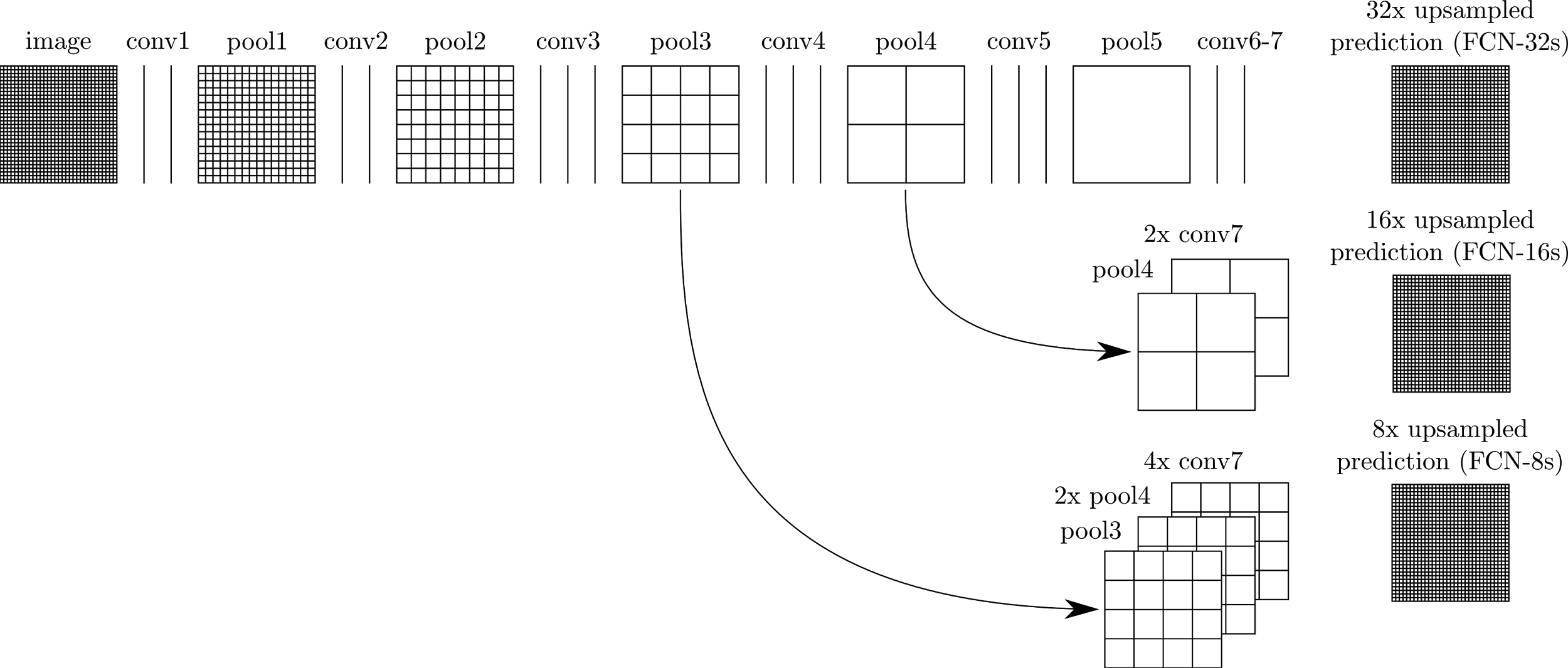 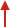 skip to fuse layers!
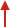 interp + sum
end-to-end, joint learning
of semantics and location
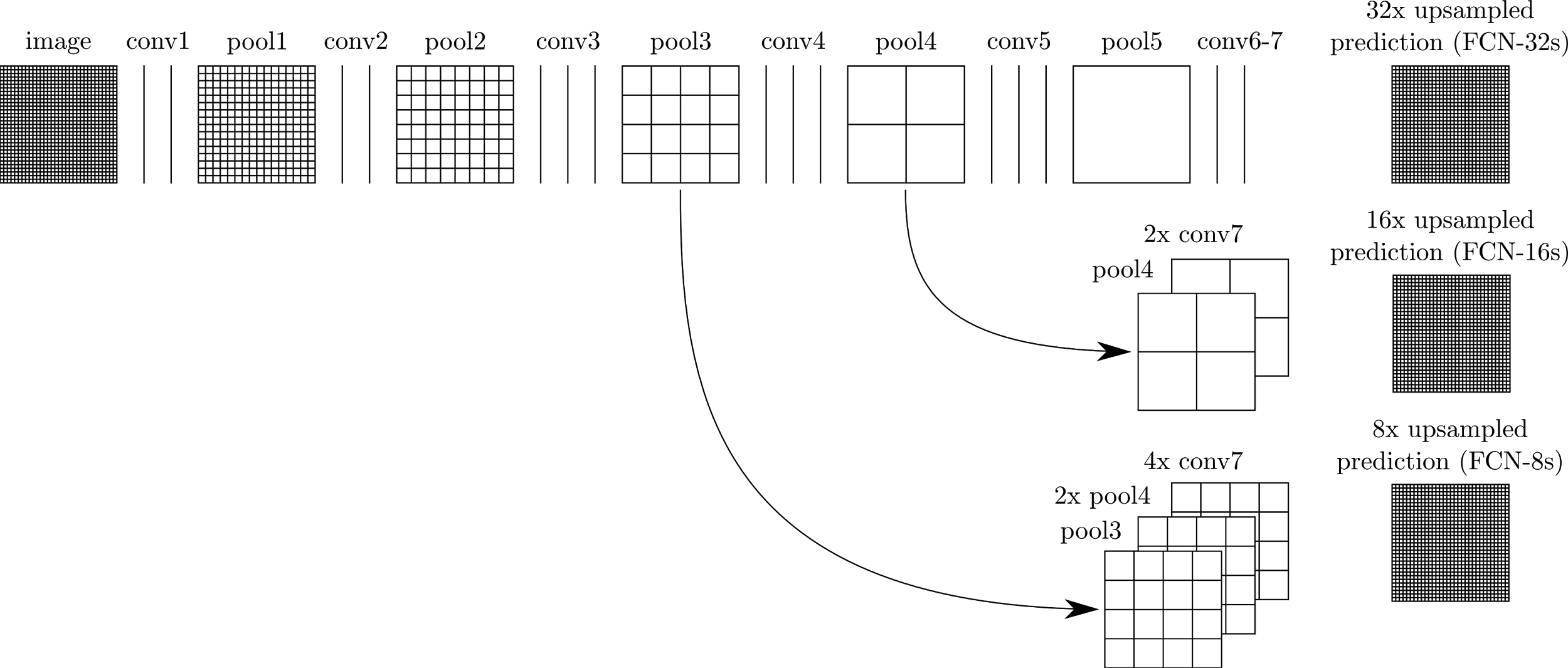 dense output
44
skip layer refinement
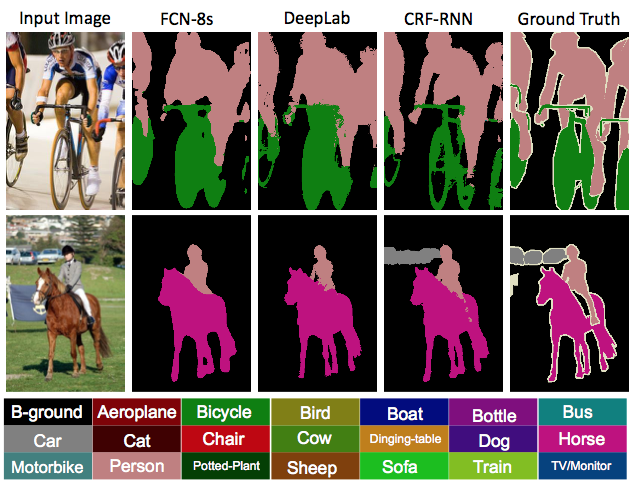 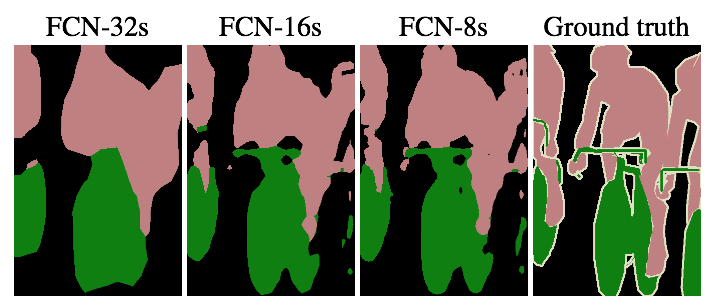 input image
stride 32
stride 16
stride 8
ground truth
no skips
1 skip
2 skips
45
training + testing
train full image at a time without patch sampling 
reshape network to take input of any size
forward time is ~100ms for 500 x 500 x 21 output
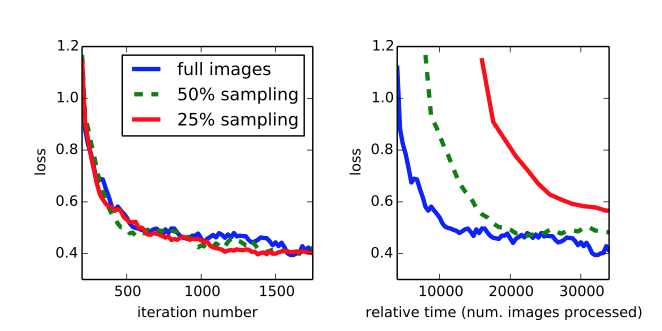 46
results
Truth
Input
FCN
SDS*
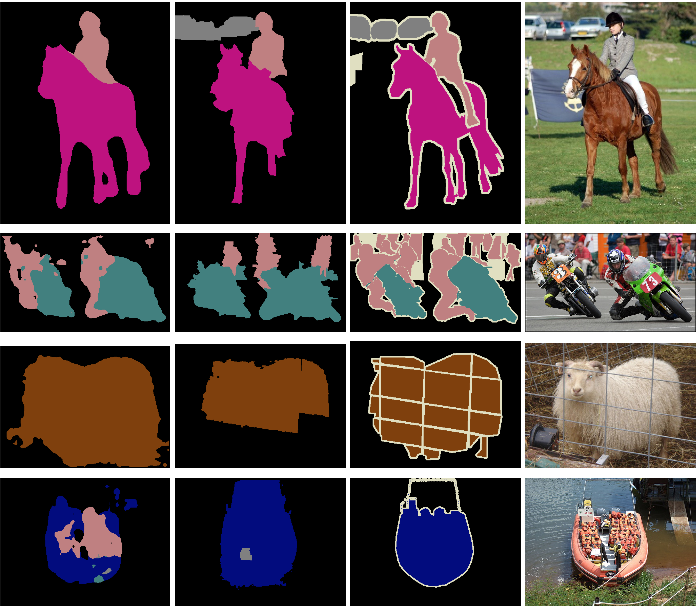 Relative to prior state-of-the-art SDS:

30% relative improvementfor mean IoU

286× faster
*Simultaneous Detection and Segmentation Hariharan et al. ECCV14
47
[Speaker Notes: + NYUD net for multi-modal input and SIFT Flow net for multi-task output]